DRY DROUGHT
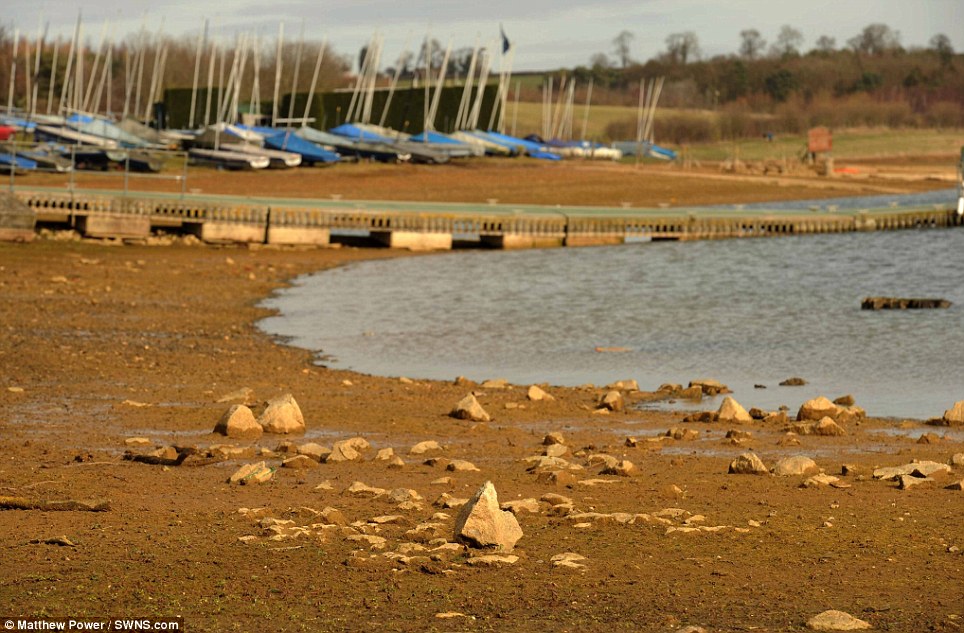 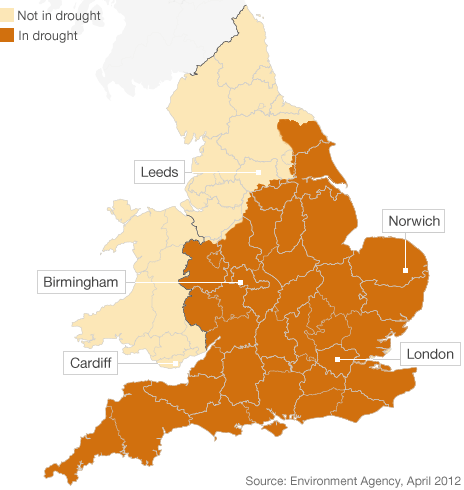 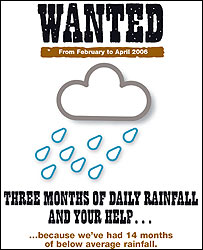 Hose pipe bans were put in place.
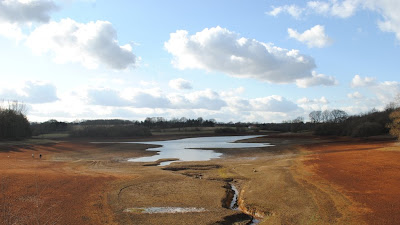 Lakes dried up, local businesses lost money.
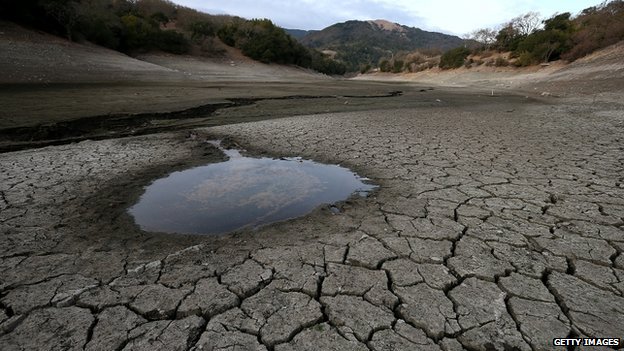 Reservoirs run dry, no running water.
SUPER SNOW
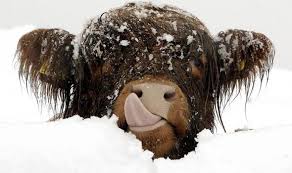 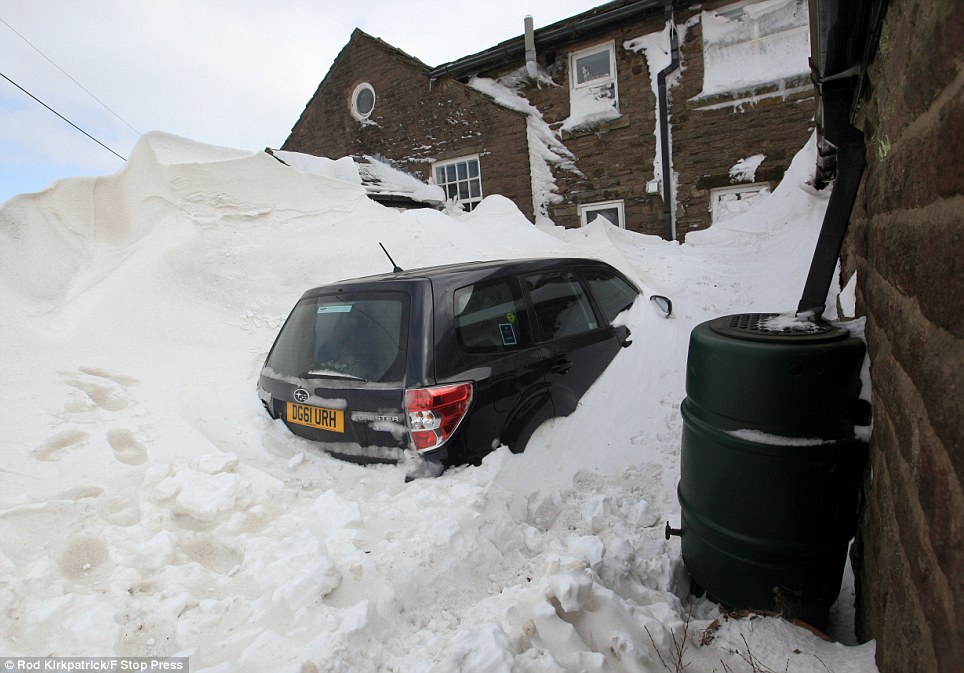 Trapped inside your home for days.
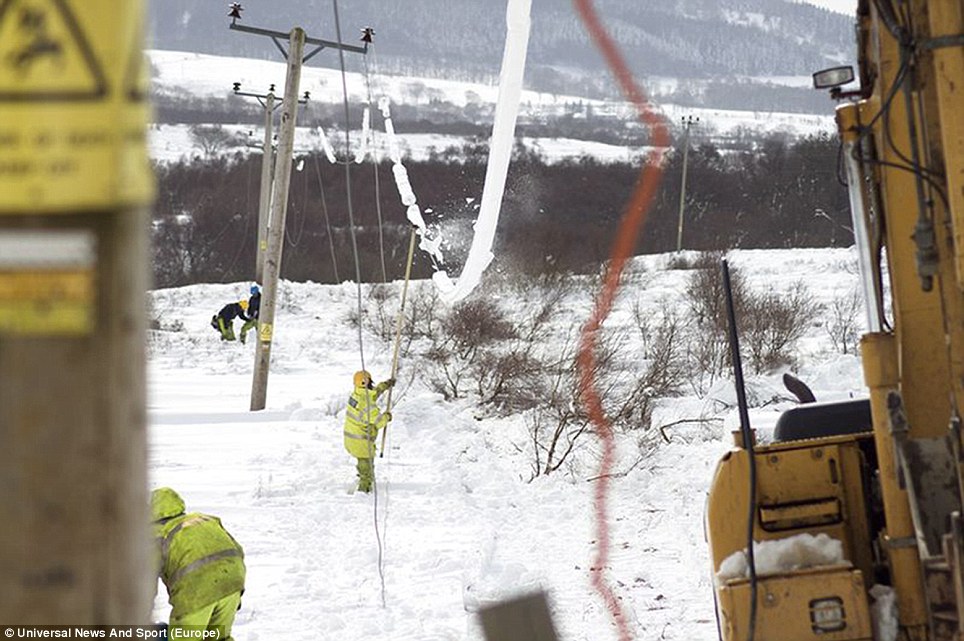 Electricity pylons were damaged, in remote areas.
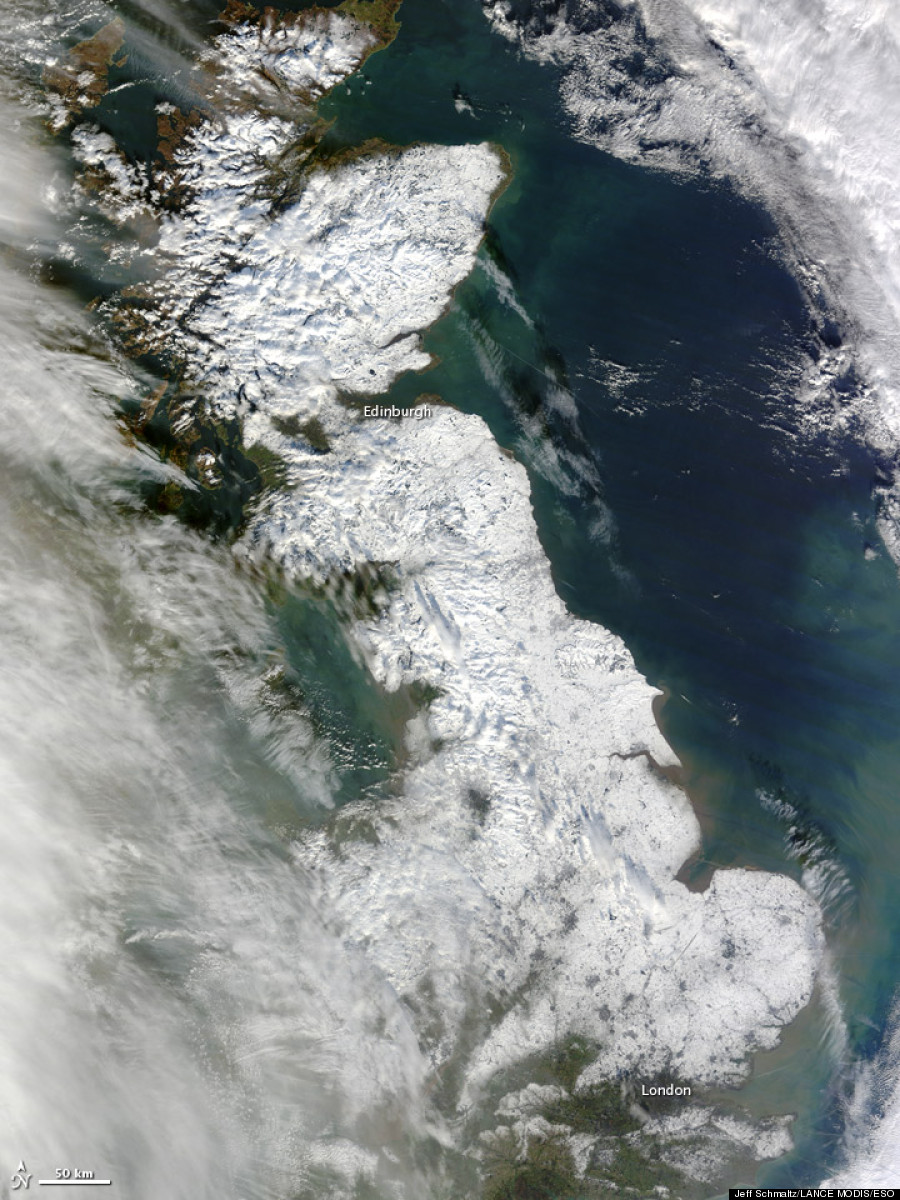 A glimpse of how much snow fell.
FREEZING FLOODS
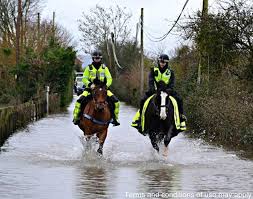 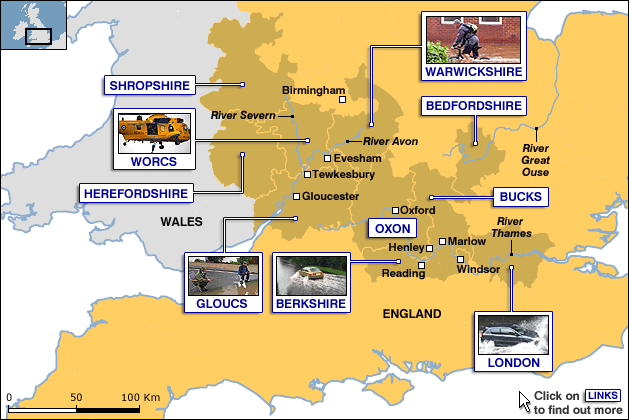 10 counties put on high floods risk.
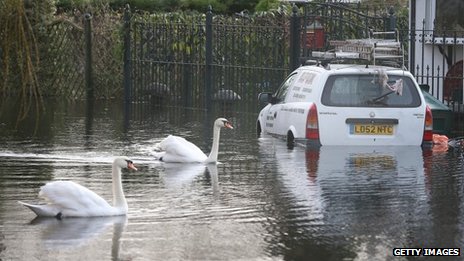 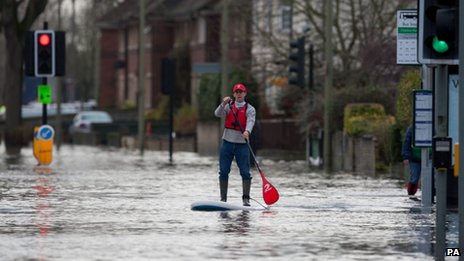 Travel was made near impossible by vehicle.
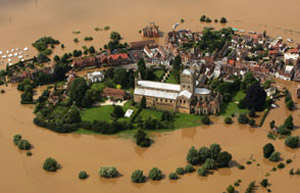 Whole towns were cut off and surrounded.
TERRIBLE TIDES
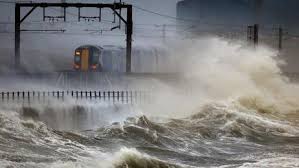 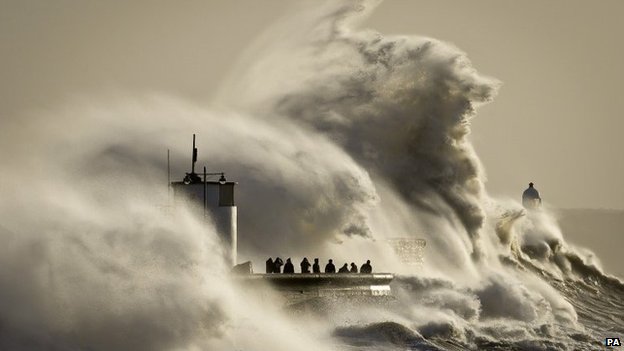 Huge tidal surges crashed into the shore.
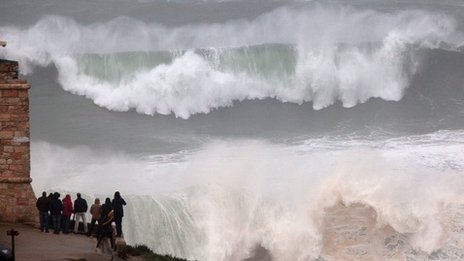 Waves up to 30 feet crashed into the shore.
COSTLY COASTS
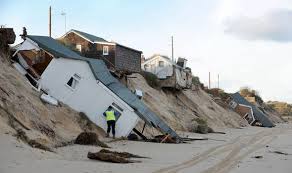 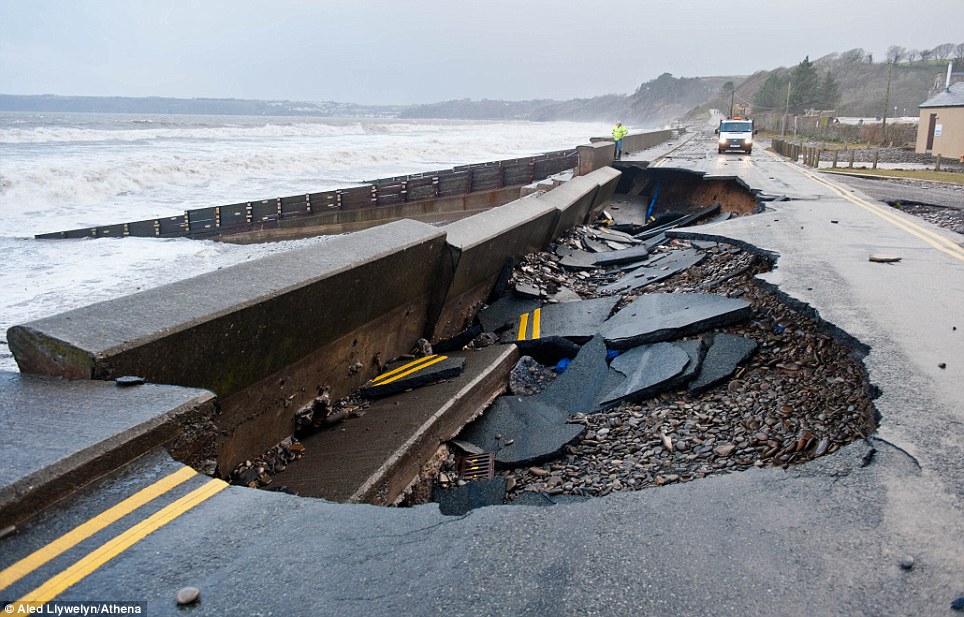 Even with seawalls as a defence coastal damage was immense.
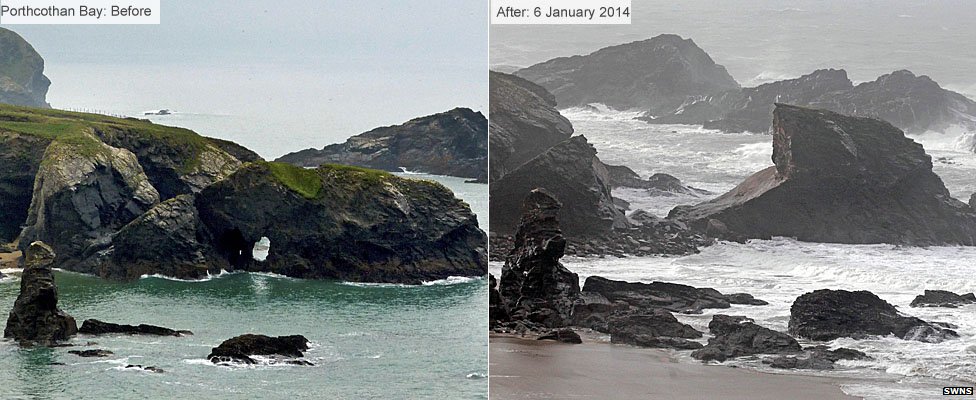 Before and after the coastal erosion by the wind and waves.
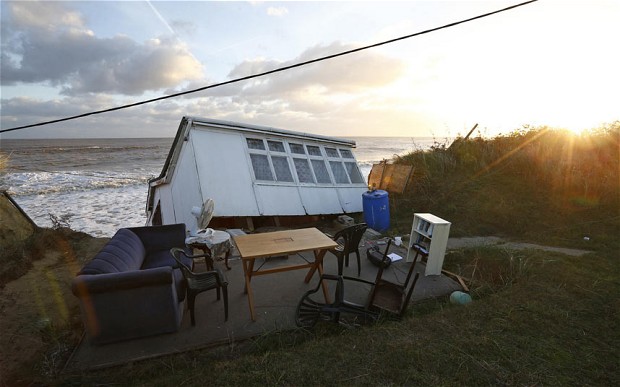 The foundations of buildings were destroyed allowing them to fall into the sea.
SCORCHING SUMMER
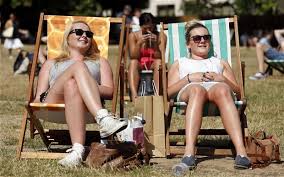 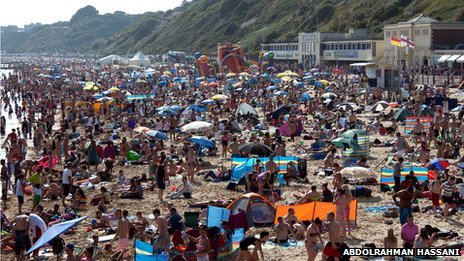 No point in going on holiday.
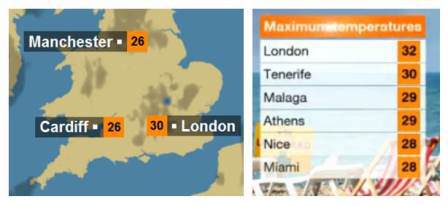 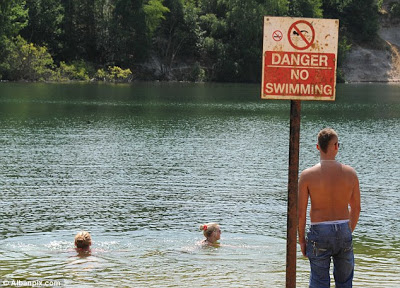 People could not resist the dangers of a cooling dip.
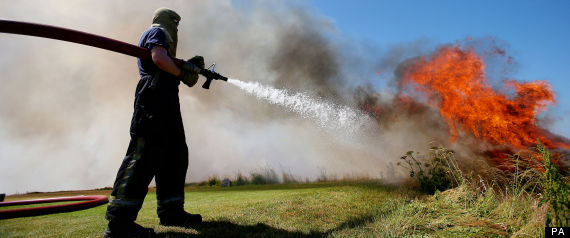 Bush fires broke out all of the country.